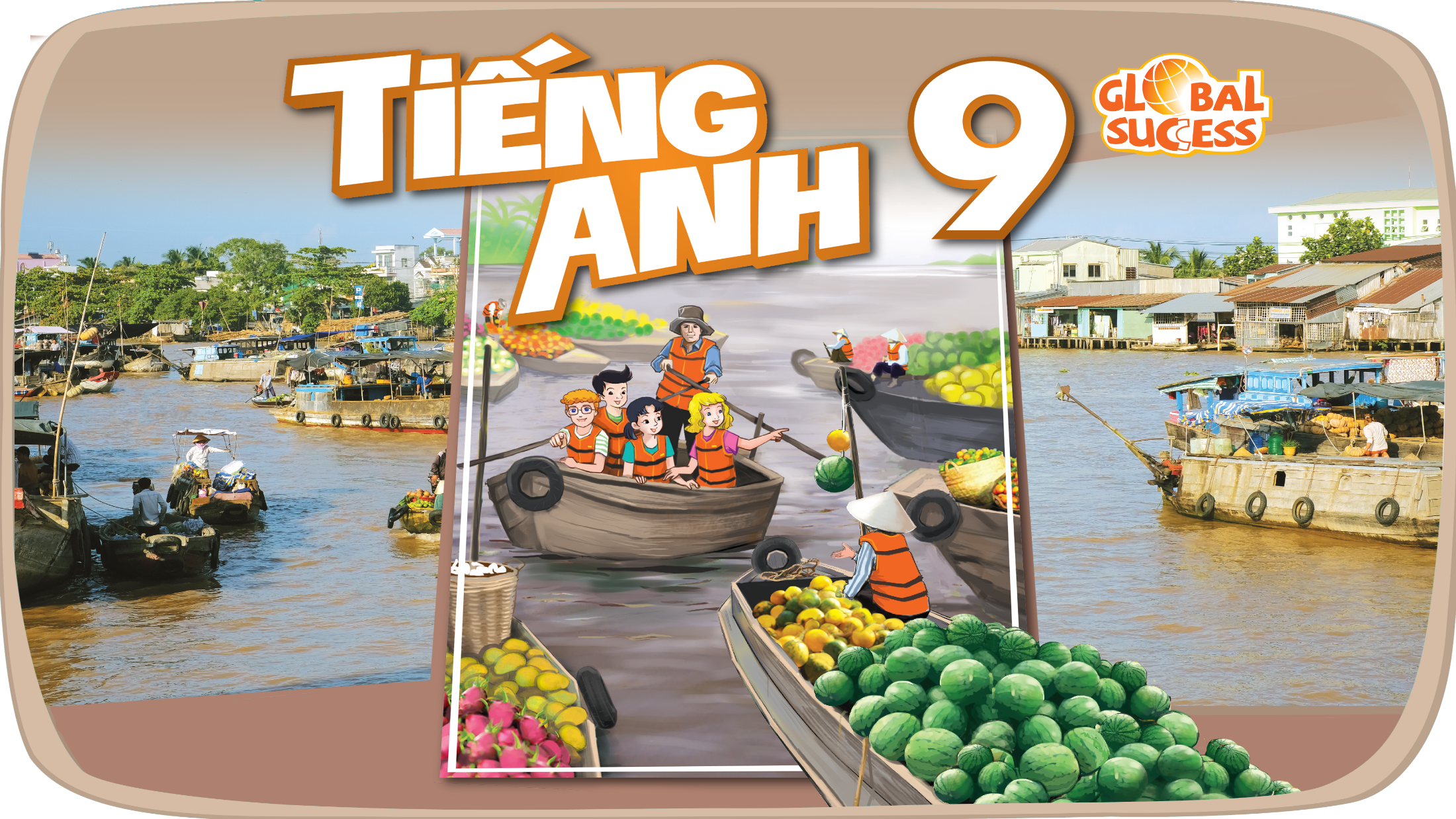 OUR EXPERIENCES
5
Unit
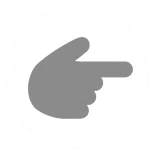 LESSON 3: A CLOSER LOOK 2
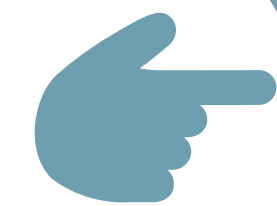 1
LESSON 3: A CLOSER LOOK 2
LESSON 1: GETTING STARTED
Sentence puzzling
WARM-UP
The present perfect
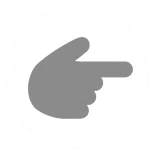 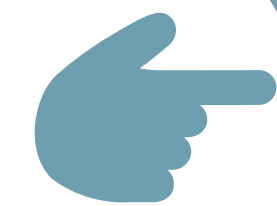 PRESENTATION
Task 1: 	Write the correct forms of the verbs in the table.
Task 2: 	Complete the sentences with the correct forms of 	the verbs in the present perfect.
Task 3: 	Choose the correct answer A, B, C, or D to complete 	each sentence.
Task 4:	Write sentences about Mai’s experiences, using the 	information in the table.
PRACTICE
PRODUCTION
Task 5: 	Work in pairs. Ask and answer questions about your 	experiences using the present perfect.
CONSOLIDATION
Wrap-up
Homework
WARM-UP
Sentence puzzling!!
1. Work in 4 teams. 
2. Unjumbled the given 4 sets of words to make 4 sentences. 
3. The team with the most correct sentences in the fastest time is the winner.
OUR
EXPERIENCES
WARM-UP
Let’s check the sentences
1. Sarah has joined the camp since the   beginning of summer. 
2. She has gone to Paris with her family since last December.
3. They haven’t played for the school’s   band for 4 months.
4. Have you done your homework yet? 
     No, I haven’t.
OUR
EXPERIENCES
[Speaker Notes: Asking the sentences are in what tense?]
LESSON 3: A CLOSER LOOK 2
LESSON 1: GETTING STARTED
WARM-UP
Sentence puzzling
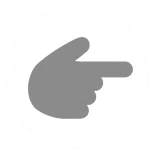 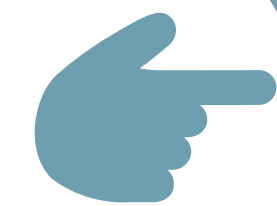 The present perfect
PRESENTATION
Task 1: 	Write the correct forms of the verbs in the table.
Task 2: 	Complete the sentences with the correct forms of 	the verbs in the present perfect.
Task 3: 	Choose the correct answer A, B, C, or D to complete 	each sentence.
Task 4:	Write sentences about Mai’s experiences, using the 	information in the table.
PRACTICE
PRESENTATION
Remember!
– We use the present perfect to express an
action which happened at an unstated time in the past and is completed in the present.
Example:
He has listened to this piece of music. 
She has read an article about Cu Lan Village.
– We also use the present perfect to
express our experiences.
Example:
 I have tried skydiving.
 Have you ever taken an eco-tour?
 – No, I haven’t.
p.p: past participle
PRACTICE
1
Write the correct forms of the verbs in the table.
joined
joined
played
played
was / were
been
gone
went
done
did
PRACTICE
2
Complete the sentences with the correct forms of the verbs in the present perfect.
1. We (join) ___________ that project. 
2. I (play) ___________ a computer game at his house once. 
3. She ____ never (work) _______ in such an unpleasant workplace. 
4. He ____ never (be) _____ a class monitor. 
5. They (go) __________ birdwatching several times.
have joined
have played
worked
has
has
been
have gone
PRACTICE
3
Choose the correct answer A, B, C, or D to complete each sentence.
1. We ______ in our school’s sports competition once. 
A. participate 			B. have participated 
C. has participated 		D. are participating
2. Nam ______ any photos of his village for two years.A. has not taken 		B. have not taken 
C. does not take 			D. is taking
PRACTICE
3
Choose the correct answer A, B, C, or D.
3. They ______ detective stories several times.
A. were reading 		B. read	C. has read 	D. have read 
4. I ______ never ______ that film before. 
A. did; watched 			B. has; watchedC. have; watched 		D. was; watching 
5. She ______ her cousin since she left school. 
A. haven’t met 			B. doesn’t meetC. hasn’t met 			D. didn’t meet
PRACTICE
4
Write sentences about Mai’s experiences, using the information in the table.
Example: 
Mai hasn’t visited a village of an ethnic group.
PRACTICE
Write sentences about Mai’s experiences, using the information in the table.
4
1. Mai hasn’t climbed a mountain.
2. Mai has seen an elephant.
3. Mai hasn’t joined a tribal dance.
4. Mai hasn’t taken a photo of a forest.
5. Mai has gone on an eco-tour.
LESSON 3: A CLOSER LOOK 2
LESSON 1: GETTING STARTED
Sentence puzzling
WARM-UP
The present perfect
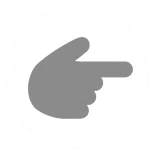 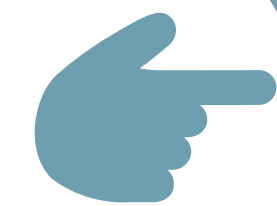 PRESENTATION
Task 1: 	Write the correct forms of the verbs in the table.
Task 2: 	Complete the sentences with the correct forms of 	the verbs in the present perfect.
Task 3: 	Choose the correct answer A, B, C, or D to complete 	each sentence.
Task 4:	Write sentences about Mai’s experiences, using the 	information in the table.
PRACTICE
PRODUCTION
Task 5: 	Work in pairs. Ask and answer questions about your 	experiences using the present perfect.
PRACTICE
5
Work in pairs. Ask and answer questions about your experiences using the present perfect.
Example: 
A: Have you visited a village of an ethnic group? 
B: Yes, I have. / No, I haven’t.
LESSON 3: A CLOSER LOOK 2
LESSON 1: GETTING STARTED
Sentence puzzling
WARM-UP
The present perfect
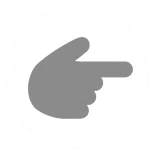 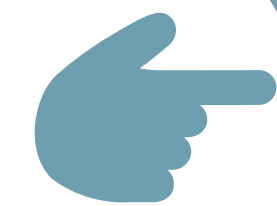 PRESENTATION
Task 1: 	Write the correct forms of the verbs in the table.
Task 2: 	Complete the sentences with the correct forms of 	the verbs in the present perfect.
Task 3: 	Choose the correct answer A, B, C, or D to complete 	each sentence.
Task 4:	Write sentences about Mai’s experiences, using the 	information in the table.
PRACTICE
PRODUCTION
Task 5: 	Work in pairs. Ask and answer questions about your 	experiences using the present perfect.
CONSOLIDATION
Wrap-up
Homework
CONSOLIDATION
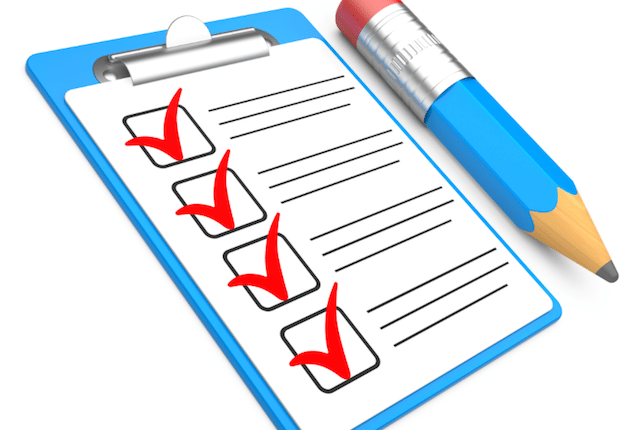 1
Wrap-up
What have we learnt in this lesson?
How to use the present perfect tense.
CONSOLIDATION
2
Homework
Do exercises in the Workbook;
Make 5 sentences in the present perfect tense.
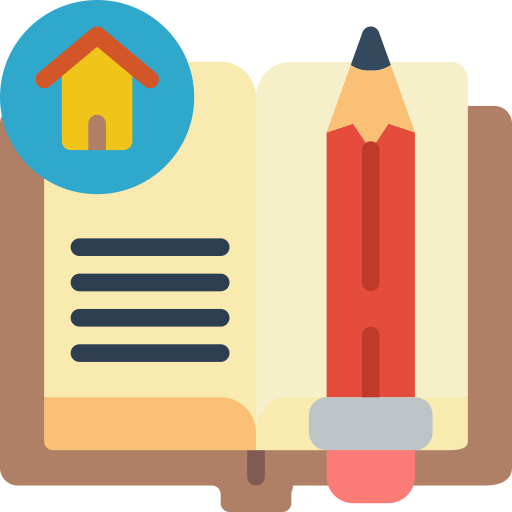 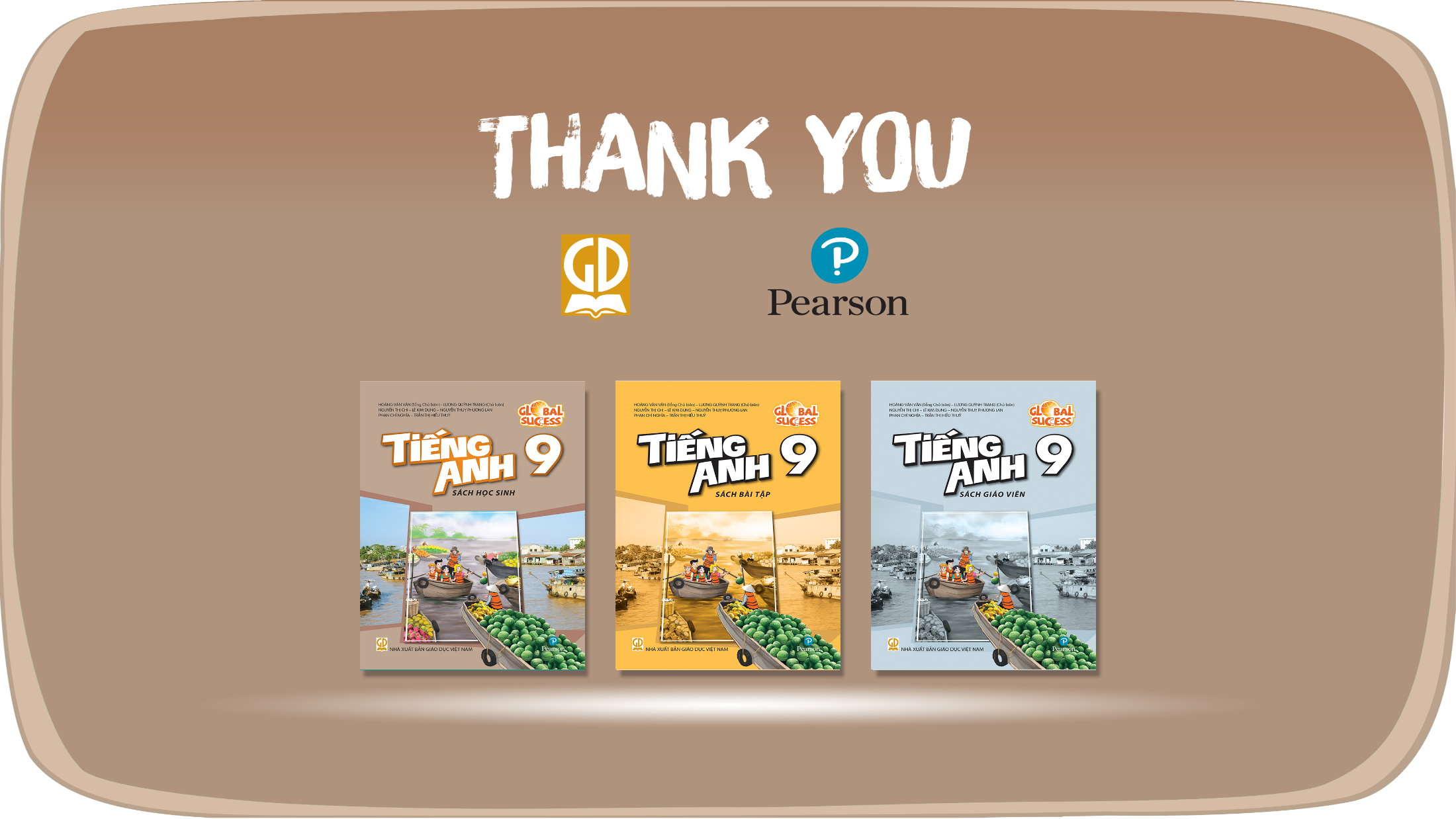 Website: hoclieu.vn
Fanpage: facebook.com/www.tienganhglobalsuccess.vn/